Highways Training Module
Residential Estate Roads – From Inception to Adoption
[Speaker Notes: This entry level training module will take the participant through each aspect of the development process involving highway considerations. It has been prepared with the intention of adding (in part) to the experience of those involved in the design, construction and adoption of new residential estate roads. On completion of certain sections of the tutorial there is a short knowledge test, the cumulative success of which will lead to the award of a CPD certificate together with access to more detailed reference material.  

For the time being this tutorial remains specific to new residential developments in England. In the context of new residential development, Devolved Government’s such as those in Scotland and Wales have different approaches to certain highway matters - these are not referenced.

The complete tutorial is made up of 11 sub-sections/modules, each dedicated to a particular highway-related matter. It has been produced with the aim of providing a structured approach to learning and importantly, it also mirrors, as close as possible, the process from site identification to eventual highway adoption. It also includes important reference to the land acquisition process and how, in certain instances, the land acquisition contract may have to conditioned if the house builder’s commercial interests are to be protected. 

In addition to peer review by the HBF Highways Sub-group, this training module has also been shared with the Department for Transport (DfT), together with a limited number of Highway Authorities.]
Areas Covered in the Complete Module
H1 - Land acquisition considerations
H2 - Planning process
H3 - Relevant legislation
H4 - S278 Agreements
H5 - Surface water drainage/run-off including SuDS infrastructure
H6 - S38 Design, approval, surety considerations and adoption of highway infrastructure
H7 - Commuted sum payments – negotiations and outcomes
H8 - Construction and inspection
H9 - Alternative adoption/maintenance options and arrangements 
H10 - Provision of street naming and numbering
H11 - Commercial considerations
[Speaker Notes: Each of the areas identified defines the principal highway issues that need to be considered for almost all new housing developments, i.e. from site identification to the final and formal adoption of any newly constructed roads and related highway infrastructure. Certain sub-sections of this module also introduce more detailed guidance to assist those  who have gained some experience in the design, formal approval and construction of residential estate roads.  The objective of the tutorial is to provide an overview of each of the eleven areas identified but it is important to remember that this tutorial does not represent a detailed and definitive overview of all potential highway issues. It should none the less provide the participant with a clearer understanding of certain key issues and how these can begin to be addressed more effectively at the crucial land acquisition stage and when engaging with Highway and Planning Authorities respectively.     

Areas covered within the complete module are: 

Land acquisition considerations – crucial information requirements when preparing a land acquisition commercial appraisal.
Planning process – key information and process requirements
Relevant legislation – restricted to key statutes and more recent related case law.
S278 Agreements – general overview, including procedures and technical requirements.
Surface water drainage/run-off including SuDS infrastructure – the need to consider an appropriate and effective surface water drainage strategy.
S38 Design, approval, surety considerations and adoption – key requirements.
Commuted sum payments and how they can be challenged – the justification for commuted sums and what costs can be realistically questioned.
Construction and inspection – key considerations and requirements.
Alternative adoption/maintenance options and arrangements – an overview of the options available and what they entail.
Provision of street naming and numbering – matters relating to process and cost.
Commercial considerations.]
Highways training module – Glossary of Abbreviations
APC – Advance Payments Code (Highways Act 1980)
BRE – Building Research Establishment
CBR – California Bearing Ratio (Soil strength parameter)
CDM – Construction Design & Management Regulations (2015)
DfT    - Department for Transport
HA     - Highway Authority
JR     - Judicial Review
LLFA – Lead Local Flood Authority
MCHW – Manual of Contract Documents for Highway Works
NHBC - National House Building Council
NPPF – National Planning Policy Framework
PFI – Private Finance Initiative
RPI – Retail Price Index
SoS – Secretary of State (Department for Transport)
SuDS – Sustainable Drainage Systems
TA – Transport Assessment
TCPA – Town & Country Planning Act 1990 as amended
Highways training module
START OF MODULE H1
H1 - Land acquisition considerations
Ground Conditions
Drainage
Utility Services
Planning Status
Highways
Legal Issues
External Works
NB - Site Remediation
Strategy – can affect all aspects
[Speaker Notes: Highway matters are one of 8 principal inter-related and at times inter-dependent aspects that need to be fully considered, in particular at the crucial land acquisition due diligence stage. However, it doesn’t stop there - it is essential for what is in effect a dynamic process to continue through to the conceptual design and statutory approval stages.  

From the outset the gathering and disclosure of key information is part of an important iterative process whereby newly acquired technical and legal information, from any number of sources, can have an impact on the design, construction and adoption of residential estate roads. The skill and discipline is to remain vigilant in terms of the potential impact newly acquired evidence and information could have on highway-related matters. In addition, the fact that around 65% of all new residential development takes place on land that may have had a previous use and which may require some form of remediation can also introduce a further level of interest if not complexity. For example, if lime or cement stabilisation of weak underlying soils forms part of a wider site remediation strategy.]
H1 - Land acquisition:  essential highway considerations
Is access to the site readily available, i.e. no intervening third party land affecting highway access and/or sight-lines?
Is the site under consideration to be purchased freehold or leasehold? (This can affect the house builders ability to enter into a S38 highway adoption agreement).
Is there a need for a Transport Assessment (TA)? – see note 2. 
Are off-site highway improvements required – S278 works? – see note 3.
S278 design – who undertakes this part of the design? Consider also surety/bonding requirements and potential compensation claims from existing residents.
Sight-line requirements – are these defined? Can they be achieved? Are there are any obstructions affecting the sight-line?
Are there any existing rights of way and/or public footpaths/bridleways affecting the site? See note 5.
What are the Highway Authority’s design standards, i.e. highway geometry & construction specification.
Ground conditions and likely CBR values – these are key consideration – see note 4.
How will drainage be dealt with - permeable paving, swales etc or a piped system or combination of various options? 
Commuted sum payments – what is the Highway Authority policy?
Are any highway retaining walls or other retaining structures likely to be required?
[Speaker Notes: Each of the issues identified in this slide are key considerations and ones that must continue to be revisited during any pre-planning application discussions involving the Highway Authority and Local Planning Authority respectively. Also, remember that when new technical information becomes available, there may be a need to reconsider the potential impact this could have on any one or all of the highway aspects identified. The ability to gain unfettered access is one of the more obvious questions at the crucial land acquisition due diligence stage but there are a number of subtle and important highway-related questions to pose thereafter. 

Transport Assessments– often abridged to TAs – are normally prepared by house builders in support of planning applications relating to new or modified developments. They enable the Highway Authority and interested third parties to assess whether any highway improvements, usually off-site on the existing road network, are likely to be required and if so, the nature of those improvements.  For example, this could be an improved junction arrangement (left/right turn lanes) on an existing public road, the introduction of traffic lights a roundabout or a new pedestrian crossing etc.

An agreement under Section 278 of the Highways Act 1980 is the means by which any off-site highway improvement works, as identified by the Transport Assessment, are executed by way of a formal agreement between the Highway Authority and the house builder/developer. It is important to note that any such works are undertaken on behalf of the Highway Authority who in turn can dictate the nature and extent of the works. Similarly, they can also dictate who can undertake the design and eventual construction. Highway Authorities may have an approved consultant and contractor list of companies who can undertake the complete design and construction of S278 works. These lists normally comprise of companies who meet the Highway Authority’s requirements – importantly, they also have in place appropriate public liability and other insurance(s). As with the construction of highway access to any site it is important to ensure that any works that are to be undertaken are on land over which the house builder has a controlling legal interest and/or wholly within the existing and defined public highway.  

CBR Value – California Bearing Ratio – is a term used to define the bearing capacity (load capability) of the soils likely to be encountered at road formation/foundation level. The lower the figure (usually defined in percentage terms) the weaker the soil. It is normal for this design parameter to be determined as part of the wider ground investigation for the site under consideration. In many respects it should be defined as a key requirement for any ground/site investigation brief. Moreover, most ground investigation can only accurately record ground conditions and soil properties at the specific location of the trial pit, borehole or window sample position – thereafter, anticipated soil conditions across a site are largely based on conjecture and experience informed by localised ground investigation results. Therefore, when construction work starts and the highway foundation/formation is exposed, further and more localised testing may be required to either confirm the design or modify it, as may be agreed with the Highway Authority. Contingencies for dealing with unforeseen or poor ground conditions should always be built into land acquisition commercial appraisals.  

For those sites affected by existing footpaths and bridleways, accommodating/retaining such within a site layout is the preferred option. If diversion and/or stopping up is required this can be undertaken under the Highways Act 1980 (section 119 ) or section 257 of the TCPA 1990, as amended by the Growth & Infrastructure Act 2013. Irrespective of which option is chosen, the procedure can be lengthy and may even encounter local objections. This needs to be fully considered at the outset.    

The next part of the tutorial expands upon those important aspects not covered in more detail later in the module.]
H1 – Land acquisition: Freehold or Leasehold land purchase?
This is an important question.

The Highways Act 1980 implies that only the land owner can enter into a Section 38 Highway Adoption Agreement. 
Leasehold arrangements for land acquisition can present house builders with a problem in that the Highway Authority may not be willing to enter into an agreement unless the house builder, as leaseholder and the actual land owner are a party to the agreement.
In such circumstances, land owners who are not house builders may be unwilling to enter into the agreement and they cannot be forced to do so.
House builders should check with the Highway Authority to determine if a leasehold arrangement will be sufficient collateral to enter into a S38 agreement. 
The remaining period of the lease will be another important consideration as certain Highway Authorities may set a minimum residual leasehold period, e.g. nothing less than say 99 years.
[Speaker Notes: In the context of future highway adoption, whether a new site is to be purchased freehold or on a leasehold basis is often an issue ignored at the important land acquisition due diligence stage. If ignored and/or left unresolved it can lead to serious delays and the prospect of additional costs when seeking to conclude the terms and conditions of a S38 adoption agreement. Knowing the issues ‘up front’ can save time, effort and money as alternative highway adoption arrangements can be discussed and hopefully agreed with the Highway Authority early in the development process. The ultimate objective for most if not all house builders and developers is to have all on-site roads and footpaths adopted by the Highway Authority. Moreover, the formal adoption and future maintenance of newly constructed residential estate roads remains the expectation of most new home owners when seeking to purchase a new home. Their legal advisors have the same expectation and where there is no Section 38 agreement in place, solicitors representing the purchaser of a new home can often make it a condition of contractual completion that a retention on the purchase price is held pending completion of the Section 38 agreement or formal adoption is secured by another means. These retentions can be significant.

Important points to note are:

The Highways Act 1980 implies that only the land owner can enter into a Section 38 Highway Adoption Agreement as only the land owner can ‘dedicate’ the land as highway to be maintained at public expense. 

Leasehold arrangements for land acquisition can present house builders with a problem in that the Highway Authority may not be willing to enter into an agreement unless the house builder, as leaseholder and the actual land owner are a party to the agreement. The latter requirement is so that requirements of what constitutes formal ‘dedication’ can be met.

In such circumstances, land owners who are not house builders may be unwilling to enter into the agreement and they cannot be forced to do so. Sometimes, conditioning a land purchase contract that binds the Vendor/land owner to be a party to the S38 Agreement or indeed any other development related agreement, for example S104 sewer adoption agreements, can be a successful way forward.

House builders should check with the Highway Authority to determine if a leasehold arrangement will be sufficient collateral to enter into a S38 agreement. However, the Highway Authority is under no obligation to accept any alternative and may still require the land owner to be party to the agreement to ensure that the owner does not object or seek to challenge the adoption.  (At the land acquisition contract stage, it may be commercially prudent to include such obligation(s) as a condition of the land purchase contract).

The remaining period of the lease will be another important consideration as certain Highway Authorities may set a minimum residual leasehold period, e.g. nothing less than say 99 years. If other parties retain any leasehold interest then the Highway Authority will require them to become party to the agreement as well.

The house builder should check with the Highway Authority whether they wish to enter into a Section 38 Agreement as there is no contractual arrangement(s) and/or obligation for the Highway Authority to adopt new roads.]
H1 – Land acquisition: Transport Assessments (TA)
In any early discussions the Highway Authority should be able to confirm whether or not a TA is required as part of the planning application. It is normal for house builders and developers  to retain external Highway Engineering Consultants for undertaking Transport Assessments.

The outcome of the TA will determine what, if any, off-site highway improvements may be required – these works will usually be undertaken on behalf of the Highway Authority through a dedicated Section 278 Agreement – for more detail see Module H4.

Any off-site highway improvements works that may be required will need to be included as an integral part of the planning application together with an appropriate reference in any Design & Access Statement that may be required by the Planning Authority – see Module H4.
[Speaker Notes: Transport assessments can be variable in terms of extent, detail, timing and duration and can be influenced by both site location and characteristics. It is important that any brief given to external consultants is sufficiently detailed to meet the requirements and expectations of the Highway Authority. In many respects, there is considerable merit in agreeing the scope of the Transport Assessment with the Highway Authority before any evaluation work is started. This avoids abortive or unnecessary work or having to undertake additional assessment work to meet the Highway Authority’s requirements for a robust assessment during an application process.

Important points to note are:

In any early discussions the Highway Authority should be able to confirm whether or not a Transport Assessment is required as part of the planning application. It is normal for house builders to retain external Highway Engineering Consultants for this task.

The outcome of the Transport Assessment will determine what if any off-site highway improvements may be required – these works will usually be undertaken by the house builder on behalf of the Highway Authority, facilitated through a dedicated Section 278 Agreement – for more detail see Module H4.

Any off-site highway improvements works that may be required will need to be included as an integral part of the planning application together with an appropriate reference in any Design & Access Statement that may be required by the Planning Authority – see Module H4.]
H1 – Land acquisition: Highway Design Standards
Minimum information requirements

Determine what design specification the Highway Authority (HA) will impose, for example, Manual for Streets or the HA’s own standards. 

Obtain a copy of the Highway Authority’s Design & Construction specification – this may also include information checklists to assist when submitting a highway design for Section 38 Technical Approval. Will the MCHW requirements be applied to any part of the works?

Check with the Lighting Authority regarding their requirements – it may not be the Highway Authority that deals with street lighting – see the general notes below. 

Check sight-line requirements and ensure that both the site access junction and sight-lines are not impacted by third party land and/or obstructions, in particular trees with preservation orders in place or property boundary walls. 

Try and determine what inspection fees will be required by the HA

Check with the HA to determine if they have any local requirements or policies regarding particular materials, including the use of recycled aggregates in parts of the road construction, typically capping layers and/or unbound granular sub-bases. This also applies if geotextiles will likely form part of the intended highway construction.
[Speaker Notes: Notes:

There are 152 Highway Authorities in England each with their own variation of highway design and construction standards.  Some Highway Authorities have not fully embraced Manual for Streets but have their own policy, standards and specification.  Early agreement on appropriate design and construction standards is essential. 

In respect of street lighting, not all Highway Authorities are Lighting Authorities. Many rural and town areas are lit by Parish, Town or District/Borough Councils so check with the Highway Authority to ensure who is responsible for street lighting in the vicinity of the development. In addition, many Highway Authorities  now have Private Finance Initiative (PFI) contracts in place with their own specifications with a service provider who is able to undertake the design, and who can provide the power supply. Similarly, they can confirm what the appropriate approval mechanism/process will be. It should also be noted that not all ‘Lighting Authorities’ require new roads to be lit.

In terms of highway access arrangement, the ability to construct an appropriate means of access, including adequate sight-lines, without the need for third party land or the removal of obstructions is paramount. If not acknowledged and dealt with any potential ransom carries a high commercial risk, namely, compensation payable up to a third of the land price, with planning permission deemed to be in place – see Stokes vs Cambridge. As part of the initial round of due diligence enquiries, house builders are strongly encouraged to obtain copies of the Highway Authority’s maps defining the extent of the public highway maintainable at the public expense.  

The minimum information requirements that must be considered are:

Determine what geometric design specification the Highway Authority (HA) will impose, for example, Manual for Streets or the HA’s own standards

Lighting Authority requirements (if any)

Obtain a copy of the Highway Authority’s Design & Construction specification

Check sight-line requirements and ensure that both the site access junction and sight-lines are not impacted by third party land and/or obstructions. 

Try and determine what inspection fees will be required by the HA

Check with the HA to determine if they have any local policies or requirements regarding particular materials, including the use of recycled aggregates in parts of the road construction, typically capping layers and/or unbound granular sub-bases.

Note there is also a companion guide Manual for Streets 2 that deals with developments in rural areas.

The following link should enable the participant to access and download a copy of The Manual for Streets:

https://assets.publishing.service.gov.uk/government/uploads/system/uploads/attachment_data/file/341513/pdfmanforstreets.pdf]
H1 – Land acquisition: Ground Conditions/CBR values
This is an important consideration as it will determine the structural design of the highway. 
This information should be an integral part of the output from the ground/site investigation undertaken for the site. In addition, targeted ground investigation will also help to determine if SuDS infiltration drainage solutions for highway drainage will be possible/practical – see general  notes.
If no ground/geotechnical information is available then a 2% CBR could be assumed for initial costing purposes with the land purchase contract potentially conditioned accordingly, e.g. subject to satisfactory ground conditions/CBR test results.
The outcome of the ground investigation could recommend that geotextiles may be an option for dealing with soils of low bearing capacity that may be encountered at road formation/foundation level. This is an acceptable engineering solution but the views of the Highway Authority on the use of geotextiles should be sought at the outset – highway authorities can have genuine concerns about the use of geotextiles and what they are prepared to accept as alternative forms of construction, which in turn can be expensive. It is always prudent to engage with the HA on such matters – see note 2.
Whilst relatively rare these days, poor ground conditions can be improved by lime/cement stabilisation – if this is being contemplated, it will require careful consideration.
[Speaker Notes: Notes:

General
Ground conditions play an important part in the design and construction of all infrastructure and foundations on a residential site. However, it is not uncommon to find that in the early stages of the land acquisition process, Vendors may be unwilling to grant access for the undertaking of an invasive ground/site investigation. In such circumstances, the only option may be to rely on desk studies and existing geological mapping to gain some indication of prevailing ground conditions but this is no substitute for a comprehensive invasive investigation. Faced with such restrictions and to protect the house builder’s commercial interests, there may be no option other than to condition the land purchase contract accordingly. 

The outcome of the ground investigation will determine the structural design of the roads, highway structures (retaining walls) and the likely drainage strategy. It is often thought than when considering any highway drainage strategy there are rights to automatically connect to existing highway drains – this is not the case. Not only can ‘highway drains be of limited capacity, their prevailing condition may such that remedial work may be required and at the house builder’s cost. All drainage options must therefore be considered, including SuDS infiltration/storage options. Moreover, permeability tests in accordance with BRE Digest 365 may have to be an integral part of the ground investigation process in order to determine whether or not underlying soils are capable of accommodating infiltration drainage from highway surface water run-off and for a range of rainfall events. 

If no ground/geotechnical information is available then a 2% California Bearing Ratio, i.e. ground bearing capacity could be assumed for initial costing purposes with the land purchase contract potentially conditioned accordingly, e.g. subject to satisfactory ground conditions/CBR test results.

The outcome of the ground investigation could recommend that geotextiles may be an option for dealing with soils of low bearing capacity that may be encountered at road formation/foundation level. This is an acceptable engineering solution but the views of the Highway Authority on the use of geotextiles should be sought at the outset – not all highway authorities are prepared to accept the use of geotextiles and alternative forms of construction can be expensive. Issues regarding subsequent excavations which breach the geotextile, for example utility services or drainage pipes/assets, should always be considered as they can be a concern for highway authorities. 

A collaborative and integrated approach and control of such matters is important. However, highway authorities generally know their areas and prevailing ground conditions and therefore a collaborative approach to find sound, well reasoned engineering solutions is to be encouraged.]
H1 – Land acquisition: Highway Drainage
What are the highway drainage proposals recommended in the site specific flood risk assessment?
Will highway drainage be incorporated into the surface water drainage strategy for the site has a whole?
What is being proposed – permeable paving, swales, attenuation ponds, piped system?
What is the Water & Sewerage Company’s attitude towards acceptance of highway drainage in S104 adoptable sewers?
Are ground conditions suitable for infiltration drainage solutions/permeable paving?
Consider the cost of additional excavation arisings if above ground drainage infrastructure is proposed/required.
[Speaker Notes: Notes:

How we effectively deal with highway drainage is becoming more of an issue for house builders. The attitude of Water & Sewerage Companies throughout England is mixed with some prepared to readily accept highway drainage into adoptable surface water sewers/infrastructure, others less so. Moreover, both the volume and rate of discharge of highway drainage may be an influencing factor in discussions with the Water & Sewerage Company. The house building industry’s view is that the construct of Section 94 of the Water Industry Act 1991 clearly implies that highway drainage should be accepted into public surface water sewers and in any discussions with the incumbent sewerage company this should be the starting point. That said, there are no hard and fast rules in this area of municipal engineering and it falls to the house builder to use their technical knowledge and negotiating skills to secure the best possible outcome. This could include entering into an agreement with the Sewerage Authority and Highway Authority under Section 115 of the Water Industry Act 1991. 

Issues have also been raised by some Highway Authorities demanding that on-site sewers must be first adopted before they would be willing to adopt any roads or footpaths. This is deemed as being unreasonable as Section 100 of the Highways Act 1980 makes it quite clear that this is not a pre-requisite. Importantly. the adoption of highways and sewers respectively are dealt with under two entirely different and unconnected strands of legislation – they are not inter-dependent. The existence of a S104 sewer adoption agreement should be sufficient collateral for a Highway Authority to adopt new roads. The availability of S102 of the Water Industry Act 1991 also helps mitigate any risk that could accrue to the Highway Authority. Similarly, the Sewer Adoption Codes, prepared by the Water & Sewerage Sector Regulator (OFWAT) and due to come into force in April 2019.

Questions that should be raised as part of this due consideration are as follows:

What are the highway drainage proposals recommended in the site specific flood risk assessment?

Will highway drainage be incorporated into the surface water drainage strategy for the site has a whole?

What is being proposed – permeable paving, swales, attenuation ponds, piped system?

What is the Water & Sewerage Company’s attitude towards acceptance of highway drainage in S104 adoptable sewers?

Are ground conditions suitable for infiltration drainage solutions/permeable paving?

Consider the cost of additional excavation arisings if above ground drainage infrastructure is proposed/required.]
H1 – Land acquisition: Commuted Sum Payments
It is essential for house builders to check and verify what, if any, commuted sums for the future maintenance of certain highway infrastructure will be required – note some of the contributions demanded can be substantial.
The Highway Authority should not only be asked to disclose any schedules that they have relating to possible commuted sum payments but they should also be asked to provide definitive evidence demonstrating how they have been determined.
Any payments that are made should be ring-fenced for their intended purpose and not included in a Highway Authority’s general income.
[Speaker Notes: Notes:

As a result of a decision handed down by the Appeal Court (Knowsley Borough Council vs Redrow Homes on 31st October 2014), the imposition of  commuted sum payments as part of the terms and conditions of a S38 adoption agreement (to cover the cost of future maintenance of certain out of specification highway infrastructure) has become far more commonplace. In many respects, any commuted sum payable should be negotiable and the first part of this process should start at the pre-planning application stage when considering highway matters.

Prior to this decision the imposition of commuted sum payments under S38 was always considered to be outside the provisions of the Highways Act 1980. Following the Court’s decision in 2014, which centred on debates around the construct of S38 paragraph 6 of the ‘Act’ , it is regrettable that, the payment of commuted sums has to be accepted for the time being. However, it is important to put these payments into context as any commuted sum required should relate to highway structures and materials that are deemed to be outside of the Highway Authority’s standard specification. However, this does not stop Highway Authorities seeking payments for conventional highway infrastructure. If confronted with such requests, they should be challenged.

It remains perfectly legitimate for any house builder to challenge any commuted sum requested by a Highway Authority, in particular when any contribution demanded is considered unrepresentative and/or excessive. In these instances, adoption under S37 provides an alternative and the legislation in this regard is quite clear in that commuted sums under S37 are not permitted - see tutorial module H9.  

The Highway Authority should not only be asked to disclose any schedules that they have relating to possible commuted sum payments but they should also be asked to provide definitive evidence demonstrating how they have been determined.

Any payments that are made should be ring-fenced for their intended purpose and not included in a Highway Authority’s general income.]
H1 – Land acquisition: CPD Questions
Can you name at least 4 of the principal aspects that can have a direct impact on highway matters?
What is a TA and what is its purpose?
Name at least 3 options for dealing with highway drainage
From a highways perspective what importance is attached to land acquisitions involving freehold or leasehold arrangements?
What are the implications for house builders if they do not have a controlling legal interest in all land necessary to secure access?
What are CBR values?
What is a site specific flood risk assessment and can this have an impact on highway design considerations?
[Speaker Notes: Once this part of tutorial H1 has been completed, move on to tutorial H2 – The Planning Process.

The H1 tutorial has now been completed, please seek to answer the 7 questions identified before moving on to tutorial H2 – The Planning Process]
H2 – Highways and the planning process
START OF MODULE H2
H2 – Highways & the planning process
Prior to making a planning application, house builders and developers are actively encouraged to enter into pre-application discussions with the Highway Authority, Planning Authority, Lead Local Flood Authority and Sewerage Company, ideally with all parties represented at each and every meeting. 
With the exception of the Sewerage Company, all other parties are statutory consultees for almost all planning applications.
At the pre-application discussion/meeting stage the Highway Authority may need to be ‘pushed’ to confirm that the on-site road geometry proposed as part of the planning application (detailed/reserved matters) is acceptable and will not be subject to further revision as part of the S38 technical approval process. 
This meeting is also crucial in terms of crystallising the extent of any off-site works as defined at the land acquisition due diligence stage.
Whether a Design & Access Statement is required will need to be known. If yes, then the content and structure thereof will need to be agreed with both the Highway Authority and local Planning Authority
[Speaker Notes: Notes:

House builders and developers are often confronted with Highway Authorities seeking to amend a road layout at the S38 technical approval stage despite the fact that planning approval may well be in place. To avoid future delays and a potential return to the planning process, simply to deal with unnecessary highway layout amendments, the Highway Authority should be asked to confirm that they have no objection to the highway layout. This request should be made immediately prior to a planning application being made.  

It is therefore important to proceed as follows:

Prior to making a planning application, house builders are actively encouraged to enter into pre-application discussions with the Highway Authority, Planning Authority, Lead Local Flood Authority and Sewerage Company, ideally with all parties represented at each and every meeting. 

With the exception of the Sewerage Company, all other parties are statutory consultees for almost all planning applications.

At the pre-application discussion/meeting stage the Highway Authority may need to be ‘pushed’ to confirm that the on-site road geometry proposed as part of the planning application (detailed/reserved matters) is acceptable and will not be subject to further revision as part of the S38 technical approval process. 

A Design & Access Statement (DAS) is usually a mandatory planning requirement and presents in more detail not just the design principles of the development as a whole but also how safe highway access to the site is to be secured and how on-site/off-site highway safety will be reflected in the design. A typical DAS has been included at the end of this part of the module.

During the course of these pre-application discussions house builders should discuss and agree with the Highway Authority, what (if any) safety audits may be required in support of the proposed highway layout, i.e. stage 1 and 2 safety audits. 

Crystallise and agree how existing footpaths and bridleways crossing the site are to be dealt with.]
H2 – Highways & the planning processPlanning stage – technical submissions (Outline Planning)
When making an outline planning application the design of on-site highways normally becomes a reserved matter to be dealt with by way of dedicated planning conditions.
At this stage there may be a necessity to submit a Transport Assessment (TA) as part of an outline planning application. On some occasions, the Local Planning Authority may also seek an accompanying traffic noise survey/assessment.
 Off-site highway improvements and the main access arrangements to a site may also be a requirement, sometimes necessitating detailed design as part of the outline application.
What is important at this stage is for any application to comprehensively deal with the requirements of the highway authority and planning authority respectively.
New development can be challenging for existing communities to accept and therefore a complete and comprehensive planning submission, including Transport Assessments are key to demonstrating that the impacts of a development have been appropriately assessed and mitigated.
[Speaker Notes: Notes:

As outlined in earlier sections of the module, the importance of gathering both qualitative and quantitative highways information at the land acquisition due diligence stage cannot be over-emphasised. There may be difficulties in securing prompt pre-application meetings with respective approval bodies but persistence at this stage can pay huge dividends later in the process. In addition, the information gathered, including (if possible) the initial output from transport assessments can be of considerable help in terms of informing local people at the important community engagement stage. 

Those making the planning application will need to ensure that any supporting technical information provided/disclosed is evidence-based, credible and robust. A Highway Authority has considerable local knowledge, which is where pre-application scoping is vital to establish what needs to be assessed and on what basis or with what mechanism or methodology.

If off-site highway works are required or the site highway access involves anything other than a simple junction arrangement, it is often prudent to include detailed designs covering these two issues as part of the outline planning application process.  

A Design and Access Statement can often be required at the outline planning application stage. Moreover, even if not called for at this stage, early submission can sometimes lead to a reduced number of highways-related planning conditions. Also, the credibility of any submission and its ability to withstand any potential criticism remains crucial, therefore a sanity check of any submission and the recommendations that are being made, irrespective of whether these have been determined by retained consultants, is essential.]
H2 – Highways & the planning processPlanning stage – full or reserved matters application
In the case of a full planning application, this will require the submission of detailed design proposals for all on-site highway works and any off-site highway works that may be required. 
Detailed designs may also be required when submitting a reserved matters application in response to highway matters that remain to be dealt with by way of related planning conditions.
 Site levels and gradients of roads, drainage and landscaped areas, (the important third dimension) can also have an important impact on the design of residential estate roads, for example:

The need for highway retaining walls
Highway gradients and the maximum gradient allowed, including those at junction approach ‘platforms’. Minimum gradients can also be an issue as flat roads can create drainage issues.
The need to consider driveway gradients to avoid ‘grounding’ the underside of vehicles entering a driveway
Principal drainage considerations
[Speaker Notes: Notes:

It is good practice to ensure that any layout submitted for planning approval reflects the geometric highway standards set by the Highway Authority. As stated in earlier parts of the module, a collaborative approach between the house builder, the Planning Authority, the Lead Local Flood Authority (LLFA) and the Highway Authority is the best approach. The rationale for such an approach is to avoid potential delays at the post-planning, Section 38 Technical Approval Stage, and ultimately, to avoid a potential return to the planning process. 

Steeply sloping sites, (gradients between 1 in 20 to 1 in 12 or steeper) may need more detailed consideration at this stage in the planning process. Most Highway Authorities set maximum (and minimum) road gradients for adoptable roads – these requirements rarely create problems at the design stage unless in the case of steeply sloping sites, there is greater reliance placed on the construction of retaining walls.  That said, highway retaining walls are not a common feature but if the need arises then the design and construction of these structures is often controlled by the Highway Authority. The design life of highway retaining walls (120 years is often cited) can often far exceed that of the site access roads (40 years) and therefore require more robust design standards. In addition, the future maintenance of highway retaining structures is often covered by the payment of a commuted sum by the house builder/developer – these contributions can be significant. Highway Authorities can also have processes and procedures in place for design vetting and approval of highway structures – this will need to be determined at the outset. Any retaining structure within a certain distance of any potentially adoptable road or existing highway may also require the Highway Authority’s approval. If it is not possible to design out the requirement or define a clear understanding of what may be involved/required in terms of highway retaining structures then the land purchase contract may have to be conditioned accordingly. 

The role of the Lead Local Flood Authority should also be noted. These are part of the Unitary Authority and County Authority set up. (County Authorities are part of a two tier administrative system). On both counts, it is possible for the Highway Authority to also be the Lead Local Flood Authority (LLFA), i.e. highways and local flood risk issues being dealt with by Unitary and County Authorities. Regrettably, it is not uncommon to find that a surface water drainage strategy for a site may be agreed in principle by the LLFA only for this to be compromised by the requirements of the Highway Authority, albeit it should be noted that they approach things from different perspectives; one from flood prevention, the other from highway safety and maintenance. There can be reluctance to adopt residential estate roads incorporating permeable paving and/or other forms of SuDS infrastructure. It very much depends on the feature and what it is discharging into it. Some Highway Authorities are far more relaxed at taking highway only SuDS features but mixed private and highway surface water run-off is a different legal issue given the construct of the Highways Act 1980. Where a Highway Authority is prepared to adopt a SuDS feature it is likely to attract a commuted sum as part of the adoption process to ensure the SuDS infrastructure is appropriately managed and maintained. (Note: The reforms that are taking place in the Water & Sewerage Sector and which will come into force in April 2019 may well have a significant impact on how we deal with highway drainage as part of the adoption process -  See SEWERS for ADOPTION 8th Edition and the Adoption Codes to be introduced by OFWAT in early 2019).

The important message is to try and crystallise as many of these issues at the land acquisition/pre-planning application stages by engaging with the Highway Authority, the Local Planning Authority and LLFA at the earliest opportunity.]
H2 Highways & the planning processAll planning stages – important considerations
To avoid delay and to ensure that a correct planning decision notice is issued, it is important that the red and blue edgings on the application plan reflect either the full extent of the land owned or land over which the applicant has a controlling legal interest – see note 1.
Highway issues, in particular off-site works under S278, can present their own problems as well as being a source for delay in the approval process. For example, the Highway Authority may not necessarily accept the construction of off-site works within an existing public highway based solely on entering into a S278 Agreement. Some Highway Authorities insist that S278 works also have to have planning consent - see note 2.
If a Safety Audit is to accompany the planning application make sure this is in the format that the Highway Authority requires and that it contains all necessary information that is required.
As part of the pre-application discussions involving the Highway Authority there is always merit in asking the Authority if they have a generic, draft S38 Agreement that can be taken away for due consideration – see note 3.
[Speaker Notes: Notes:

Land ownership is not always considered in advance of making a planning application but such checks are often well worth undertaking. This is a simple procedure and involves a check of the land purchase contract plan and Land Registry title plans respectively. The extent of the public highway can be determined/reconciled from the Local Highway Authority statutory maps/records which are often disclosed as part of the land acquisition process, but can also be obtained separately. Remember, you get what you ask for so ask for the right things. In addition, it is always prudent to check the highway boundary before making a planning application to check and reconcile land ownership(s) and to ensure that there are no gaps in land ownership leading to possible third party ransom potential. 

If off-site highway improvements are required and are to be covered by a S278 Agreement there is considerable merit in incorporating these works as part of the planning application itself in addition to making a statement to this effect in the narrative of the Design & Access Statement. This ensures that those affected get consulted (especially if works are remote from the site itself) and therefore do not have the opportunity to raise objections once works commence because ‘no one told them’.

The disclosure of generic and/or draft Section 38 Agreements at this stage can be very useful in shortening the Section 38 legal process. Any potentially unacceptable terms and conditions can be duly considered, discussed and hopefully resolved with the Highway Authority well in advance. House builders and developers should introduce the discipline of making this request at the earliest opportunity. It is also a useful tactic in that it can often flush out if there are likely to be resource issues in Local Authority Legal Departments that may delay the drafting of the final agreement. Again, the house builder can attempt to short circuit these possible delays by agreeing to have their own legal team draft the agreement for the Highway Authority. Whilst a generic, draft agreement may be made available most Highway Authorities will not instruct their legal people until S38 technical approval has been secured, in addition to any site specific terms and conditions having been confirmed/crystallised.]
H3 - Relevant legislation
START OF MODULE H3
H3 – Relevant legislation
This part of the module has been deliberately restricted to cover the main legislation and statutes that presently underpin the design, construction and adoption of residential estate roads.
 
The first attempt at introducing highway legislation came into being with the introduction of the Highways Act of 1555 - this defined who was responsible for ongoing maintenance of what was then considered to be a public highway. 

In 1835 mechanisms for the creation and ‘adoption’ of new highways came into force as a result of the Highways Act 1835. But it was not until the introduction of the1959 Highways Act that legislation regarding roads in general was finally consolidated. Much of this has earlier legislation has been carried forward to the Highways Act 1980 – it is still in force today, influenced by case law and precedent.

Importantly, house builders have to work in a highway-related environment that is not always clear cut.

Whilst many would say that a comprehensive review and update of current highway legislation is long overdue in  the present Parliamentary timetable this is highly unlikely.
H3 - Relevant legislationActive legislation influencing highway matters – see note 1
Town & Country Planning Act 1990 (as Amended)
National Planning Policy Framework (NPPF)
Community Infrastructure Level Regulations 2010
Housing & Planning Act 2016 & Transport Assessments – see note 2
Highways Act 1980
Land Compensation Act 1973 – see module covering S278 Agreements
Noise Insulation Regulations 1975
Traffic Management Act 2004
New Roads & Streetworks Act 1991 (As Amended)
Road/Speed Humps legislation – The Highways (Road Humps) Regulations 1999 Statutory Instrument 1999 No. 1025
[Speaker Notes: Notes:

The legislation and statutes referred to above are by no means the full suite of regulation that exists in England. However, in a highway context they represent legislation that is most frequently referred to by house builders and developers. 

The Department for Transport Guidance on Transport Assessment remains presiding guidance on how Transport Assessments and Transport Statements should be set out and what they should include. Fundamentally, they are the house builder’s opportunity to demonstrate how their development affects the local and national highway network and what mitigation measures, if any, they intend to introduce as a consequence of new development.]
Modules H2 & H3 – CPD questions
Name at least 2 important regulatory bodies that should attend any pre=planning application engagement meetings.

State at least 3 important strands of evidence/information to secure at these meetings.

Why is it important to secure Highway Authority approval to the road layout and geometry at the planning stage?

What is a Design & Access Statement?

What is the importance of a transport assessment?
H4 – Section 278 Agreements
Start of module H4
H4 – Section 278 Agreements
This remains a fundamentally important part of the development process given that the procedural aspects are often of equal importance to the design and construction of any off-site highway works – see note 1.

It is quite common to find the requirement to construct off-site highway improvements under the provisions of S278 is also linked to a S106 Planning Agreement. This can be in addition to dedicated highway planning conditions.

The process for designing and approving off-site highway works needs careful consideration – a failure to follow the Highway Authority’s direction and/or requirements can result in significant delays (and additional costs) when seeking both technical approval from the Highway Authority, together with completion of the actual agreement. 

For those off-site highway improvements involving Highways England – see notes 2 and 3 – the process and commercial/cost implications can be significant and therefore need careful consideration.
[Speaker Notes: Notes:

Any work undertaken on the public highway, (a highway maintainable at public expense) is the exclusive responsibility of the Highway Authority. Moreover, no works within or affecting an existing highway may commence without the express, written approval of the Highway Authority. Whilst the Authority may agree for the design and construction of any works to be undertaken by a house builder’s retained consultant(s) and approved contractor respectively, it is important to remember that this is not an automatic right. In addition, the Highway Authority is free to dictate reasonable terms and conditions within the framework of the S278 agreement. Some of these conditions can have significant cost and timescale implications. 

On those occasions when highway improvements involve Highways England, the design and approval of S278 highway works can be both time-consuming and expensive. Highways England can have considerable influence on who undertakes whatever design work is required and there is no set period or defined KPI measure that can force Highways England to deal with matters in a particular time-frame. On these occasions, the S278 Agreement will be entered into with the Secretary of State (SoS) for Transport, albeit the Highways Agency/Highways England carries out all negotiations on behalf of the SoS. In 2007 the DfT issued dedicated guidance to assist house builders/developers in the design, approval and construction process. Moreover, in 2014, Highways England/Highways Agency issued a Protocol for Developers and the Highways Agency covering the S278 process – both of these documents are useful sources of reference/guidance. (Note: The Highways Agency was replaced by Highways England in April 2015).

Highways England have jurisdiction over the strategic road network, namely, motorways, trunk roads and in some instances high grade junctions to and from such roads. 

Where works straddle administrative boundaries or affect the local road network and Highway’s England’s network then additional agreements will be required so that one Authority can work on the other Authority’s network. These arrangements can be complicated and time consuming, especially if authorities have different standards or processes. Agreeing a protocol and confirming which Authority is to take the lead, and to do this as early as possible, is therefore essential. It is normal for some form of written documentation to be in place dealing with this process – therefore check on the existence of such at the earliest opportunity.]
H4 – S278 Agreements: Typical terms & conditions
Reference should be made to the relevant planning permission and/or authorisation under which the works are to be carried out – see note 1
A schedule of works including drawings/details should be clearly defined
The extent of the works and what land may need to be dedicated as highway needs to be clearly identified. It is not unusual for some Highway Authorities, including Highways England to require the transfer of such land – this can create difficulties if the house builder does not have title to such.
The amount of bond or surety should be clearly stated and reflect of the reasonable cost of the works – see note 5.
Details of commuted sum payments for future maintenance should be defined.
Agreement on who is to design the works and who will undertake the supervision and verification thereof needs to be defined. The house builder’s retained consultant and contractor must be acceptable to the Highway Authority – usually evidenced by being on the HA’s ‘approved list’.
The cost of any design approval fees and/or supervision fees that may be payable to the Highway Authority must again be defined – see note 4 
Details of the full costs of the works to be paid for by the house builder/developer are to be defined – see also note 2.
Any additional costs that may be payable, for example, any costs associated with the Land Compensation Act 1973 – see notes 2 and 3 should again be defined.
[Speaker Notes: Notes:

It is important to ensure that any off-site highway works that are the subject of a S278 Agreement are also covered by an appropriate planning consent – see earlier sections of this training module. 

Under the land Compensation Act 1973 people/property affected by development-related off-site highway works may be entitled to claim compensation if the value of their property is deemed to have depreciated as a result of any increase in traffic noise and/or other physical factors arising from the use of a new or altered highway maintainable at the public expense. It is normal for the conditions contained within a S278 Agreement to include some form of related indemnity clause, namely, the House Builder/Developer indemnifies the Highway Authority against the full costs of any claims, payments and fees that the Highway Authority may have to make under these regulations, together with any other third party claims. There is an obligation placed on all Highway Authorities to notify the House Builder/Developer of any claim received.  

When confronted with a claim, the Highway Authority is obligated to challenge the veracity of the claim and the basis upon which it is presented. Whether those making the claim formally objected at the critical land allocation/planning application stage could be a material consideration as part of a wider body of evidence that can be relied upon to rebut the claim. More difficult however is how any diminution in value is determined and crucial to this is establishing property values in close proximity to the site at the land acquisition due diligence stage. In many respects this can be a simple task by way of an extension to the sales and marketing report that would normally accompany any land acquisition commercial appraisal. More often than not, unless the market is declining or in recession new development can actually increase local property values. 

The terms and conditions of S278 Agreements can include provisions whereby inspection/supervision fees that are payable to the Highway Authority can increase in line with the RPI – this needs to be kept on the commercial radar. 


The value of a financial security or bond is to required to reflect the reasonable costs that would be attributable to the Highway Authority – these costs may differ to those determined by the house builder. Most Highway Authorities use linear rates or schedules agreed with their term contractors, while others will use the house builder’s estimate, checked against their term contractor and/or add a percentage.]
H4 - S278 AgreementsInformation to be provided by the House Builder/Developer
This presumes the house builder/developer, their retained consultants and preferred contractor respectively are allowed to undertake all aspects of the works – see notes 1 and 2

Name/address of Solicitor acting on behalf of the house builder/developer
Confirmation as to who will be providing any bond or surety
Name/address of the proposed contractor, including but not limited to:
Appropriate references
Insurances
Certificates to work in the public highway
Confined spaces certification
Health & Safety Plan/method statement(s)
Details of site specific temporary traffic management arrangements 
Land ownership details/filed plan
Expected duration of the works and emergency contact details
[Speaker Notes: Notes:

If the Highway Authority insists on undertaking all aspects of the S278 works then there is little that the house builder/developer can do in this regard. In these instances the Highway Authority will prepare the necessary design and construction drawings. Similarly, any relevant documentation that is required to prepare the S278 Agreement. These plans/details will likely be submitted to the Planning Authority as the first stage in discharging any related planning conditions but it is worth flagging up at this stage that the Highway Authority is not obligated to submit details to the planning authority. House builders/developers are advised to have a procedural check in place at this point. The house builder/developer will be required to pay the Highway Authority for all fees and any other associated payments for preparing both the design and the engrossed S278 Agreement. If the Highway Authority retains full control over the works they will tender the works using their approved contractors.

The importance of who undertakes design and construction of the works cannot be over-emphasised if delays and unbudgeted costs are to avoided/mitigated. Every effort should be made at the land acquisition due diligence stage to confirm respective responsibilities. Clearly, if the HA retains full control the potential for process delay remains a risk. Likewise, not knowing the likely full-term cost of the works, especially if tenders are not sought on a fixed price basis. If it is not possible to ascertain the likely costs within reasonable commercial limits then conditioning a land purchase contract accordingly may be the only commercial failsafe option.]
H4 - S278 Agreements: Other considerations
Some Highway Authorities have been known to require simple junction construction or even vehicle crossings to new dwellings that are accessed off an existing public highway to be the subject of a S278 Agreement. This is may appear to be an inappropriate use of S278 and alternative mechanisms should be explored – see below.
Section 184 of the Highways Act 1980 is a far more appropriate mechanism for dealing with the construction of vehicle crossings to existing public roads. However, the scope of this strand of legislation is limited as other footpath works and bell-mouth construction would not necessarily be covered – see note 2.
The construction of a simple junction from an existing public highway to provide highway access to a new site can be covered by a S38 Agreement with ‘Accommodation Works’ which effectively include S278 clauses within a single combined agreement – see note 1.
If confronted with demands to enter into a S278 agreement for anything other than off-site highway works these demands should be challenged – see note 1.
[Speaker Notes: Notes:

Whilst challenging Highway Authorities on the inappropriate use of S278 can be worthwhile, it must be remembered that the Highway Authority cannot be forced to follow the sensible application of other parts of the Highways Act. Sometimes, in the interests of commercial expediency, it can be better to accept the requirements of the Highway Authority and move on. 

Where a series of new vehicle crossings along a frontage are proposed a series of S184 agreements could be considered. However, if these are coupled with new bell-mouth construction a single, simplified S278 agreement may be more appropriate. In many cases Highway Authorities offer a short form of S278 for minor works and this option is may be worth exploring.]
H5 – Highway drainage including SuDS
Start of Module H5
H5 – Highway drainage including SuDSInitial considerations
How we effectively deal with highway drainage is becoming more of an issue than at any time in the past, with certain Water & Sewerage Companies becoming more reluctant to accept highway drainage into S104 adoptable surface water sewers and/or other surface water drainage infrastructure that they may control – see note 1.

An increasing number of highway authorities are also insisting that prior to formal adoption of any newly constructed residential estate roads, the underlying sewers must be first adopted by the Sewerage Authority – there is nothing in the Highways Act 1980 that imposes such a requirement and it can be challenged, although it should be recognised why a highway authority would ask for such a requirement – see earlier parts of the module regarding protecting the public interest – also see note 3.

Section 100 of the Highways Act provides some clarity when it comes to the destination of highway drainage, namely, that it does not necessarily have to discharge to a public or adoptable surface water sewer – see sections 100 (1) and (9) of the ‘Act’ – see also note 2.
[Speaker Notes: Notes:

Up and until around 5 years ago it was quite rare for Sewerage Authorities to refuse to accept highway drainage – it has always been considered by house builders and developers that part of the statutory obligation placed on all Water & Sewerage Companies by virtue of Section 94 of the Water Industry Act 1991, that this included highway drainage, i.e. “the need to effectually drain their area ….” In any discussions with Sewerage Authorities this should be the initial stance taken.

What the Highways Act 1980 says is that there should be an effective outfall for highway drainage. The ‘Act’ neither applies or infers any qualification that this should be an adopted/adoptable surface water sewer, or for that matter any element of adopted surface water drainage infrastructure. (For example, consider the existence of a considerable number of roadside ditches that are relied upon by Highway Authorities for drainage purposes. Likewise, the surface water discharge from highways into existing watercourses).  

As mentioned in earlier parts of the module, the reforms that are taking place in the Water & Sewerage Sector may well deal with the matter of Highway Authorities requiring sewers to be first adopted before the adoption of new roads. That said, the existence of a S104 Water Industry Act 1991 sewer adoption agreement should be sufficient to remove any potential risk, perceived or otherwise that could fall to the Highway Authority.  In addition, S104 works are bonded and there are other parts of the Water Industry Act that help mitigate any potential risk to the HA.]
H5 – Highway drainage including SuDS
The need for sustainable drainage solutions on almost all sites has been part of the development process for several years, evidenced by the continued growth in ‘non-piped’ systems to deal with highway drainage. The most common of these being permeable paving followed by soakaways, swales and infiltration drainage cells.

The key to effective delivery of any or all of these drainage options relies upon a robust and informed understanding of site characteristics, in particular ground conditions. The permeability of the underlying rocks and soils being one of the most critical considerations – see module H6.

The attitude of the Highway Authority when it comes to adoption, in particular the terms and conditions that are imposed as part of the adoption process are also matters of considerable interest. It is recommended that these important considerations are discussed and agreed with the Highway Authority, and if at all possible, as part of the initial due diligence process – see notes 1 and 2.

As highway drainage solutions may also have to be agreed with the Lead Local Flood Authority (LLFA) as part of the surface water drainage strategy for a site and as part of the planning process, it is important for any pre-application discussions to include the LLFA , Highway Authority and if at all possible, the incumbent Water and Sewerage Company.
[Speaker Notes: Notes:

Whilst it is reasonable to expect a Highway Authority to adopt newly constructed roads that include sustainable drainage solutions, this is not always the case. At one extreme, there is evidence of a LLFA agreeing to the sensible use of permeable paving only for the Highway Authority, represented by the same person responsible for discharging the LLFA function, to confirm that roads constructed using permeable paving (or any other form of SuDS infrastructure) will not be considered for adoption. This may be an isolated incident but it serves as a reminder to ensure highway drainage is effectively dealt with without compromising both development cost and future adoption. Whilst permeable paving may be a mechanism for draining a site it does not infer it is adoptable by the Highway Authority.

An increasing number of Highway Authorities are seeking to incorporate additional provisions within Section 38 Adoption Agreements to cover the cost of future maintenance of highway drainage not involving a ‘piped’ system. Data collected by the HBF has revealed that some commuted sums required by Highway Authorities have been significant. Whilst this aspect is covered in more detail later in this module, determining when and at what cost any commuted sum payments will be imposed is considered prudent. Note also that these commuted sums can also attract ‘top-up’ inflation payments. Moreover, several Highway Authorities consider that there are additional lifetime management and maintenance costs associated with many SuDS systems with practical considerations of how such management and maintenance is safely carried out being sufficient justification to require the payment of a commuted sum. These are key issues to consider from the outset.]
H5 Highway drainage & SuDS – Other considerations
There is widespread use of permeable paving in highway and parking area construction. It is often specified in tandem with underlying geo-cellular ‘storage’ crates (see illustration opposite) in response to a calculated surface water storage volume. 
There are a number of key issues that must be considered when specifying such options and which in turn will inform the design process – see also notes 1, 2 and 3:

Underlying ground conditions, namely, soil type, bearing capacity, soil permeability, groundwater level, including the prospect of seasonal groundwater variations
The ability of the geo-cell to accommodate traffic loadings
How surface water discharging from the geo-cell is to be dealt with in terms of the next stage in the destination of surface water run-off.
The cost of disposing additional excavation arisings – often destined for a licensed landfill.
If infiltration is being considered then check to see if the site is located in a groundwater source protection zone (SPZ) as defined by the Environment Agency. 
Future maintenance considerations – may be linked to planning conditions
Impact of utility services, i.e. during their provision, future access for subsequent maintenance and repair and reinstatement of the road.
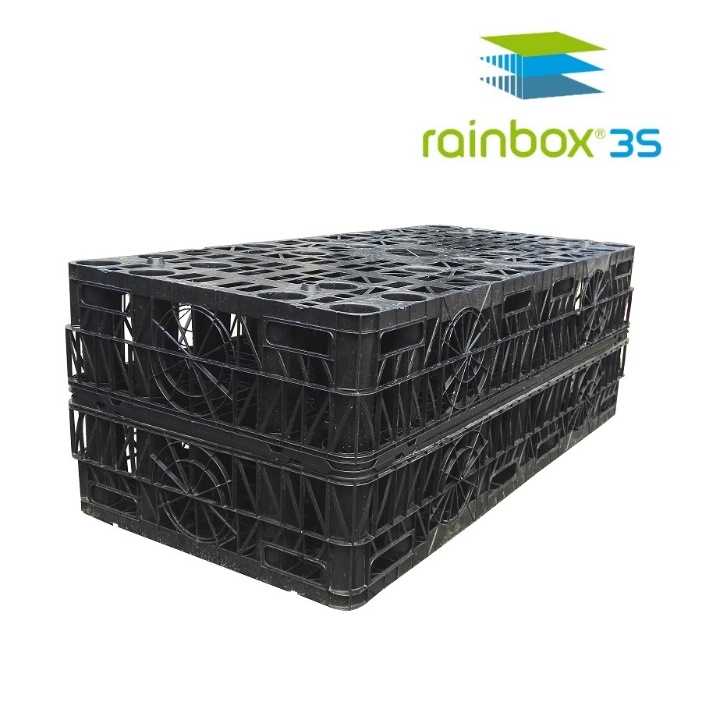 [Speaker Notes: Notes:

Most conventional forms of highway construction (non-permeable) usually result in a construction depth of around 400mm to 450mm. When considering more sustainable drainage options, the need to provide some form of surface water storage, either by way of an increase in the granular sub-base thickness or by incorporating geo-cellular crates, can increase construction cost quite considerably. One of the major contributing costs arises from the likely need to increase the depth of excavation. This can be an expensive item if excavation arisings have to be sent off-site to a licensed landfill.

In addition, the approach to highway construction may also have an influence on the remediation strategy for a site or visa versa. These are important considerations from the outset and apply to almost all projects.

If swales or infiltration drainage cells are to form part of the highway construction, then further consideration needs to be given to the topography of the site (in particular slope characteristics). Swales and to a lesser extent soakaways can lose their effectiveness on steeply sloping sites – in addition, they can also increase the volume of underlying groundwater together with its mobility. The propensity to mobilise a previously benign groundwater regime is very real resulting in groundwater flooding elsewhere either on the site, or more importantly off-site in sensitive locations. This must always be a key consideration. The off-site migration of increased volumes of what could be perceived as groundwater, irrespective of whether it is contaminated or not, represents a nuisance (tort) that carries strict liability under the legal principles established in Rylands vs Fletcher.  

The long term maintenance and management of SuDS infrastructure is easy to overlook but it will be the focus of the Highway Authority, irrespective of what planning conditions relative to SuDS infrastructure maintenance may be imposed. In  determining commuted sum payments, Highway Authorities may well consider and reflect lifetime costs, replacement costs. durability and traffic management arrangements when setting a commuted sum. The underlying requirement however is that these costs must reflect existing maintenance regimes whilst also being reasonable and transparent.

Protection from later utility service damage is also a matter that can be raised by the Highway Authority who in turn may require mitigating road construction standards, for example, SuDS free service zones, over provision of ducting, which in turn can affect both the road layout and result in additional costs.  This can be a key consideration from the outset and therefore should not be ignored at the initial design stage.]
H4 and H5 – CPD Questions
Name 3 highway drainage options

What should S278 Agreements not cover?

What role does Highways England play in S278 Agreements?

Why is it important to have an understanding of the prevailing groundwater regime when proposing SuDS as part of the highway construction/drainage?

Why do Highway Authorities retain so much control over off-site S278 works?
H6 - Section 38 Design, Technical Approval, Bonding & Adoption
Start of Module H6
H6 - Section 38 Design, Approval, Bonding & Adoption
This module represents a key milestone in the design and technical approval for those residential roads that are to be adopted under Section 38 of the Highways Act 1980. It is at this stage when the qualitative and quantitative aspects of the information gathered at both the technical due diligence stage and pre-planning stages respectively are put to the test.
The module assumes that planning consent for a new housing project has either just  been granted, or there is a degree of certainty that a positive and acceptable planning decision will be forthcoming – see notes 1 and 2.
At the design stage bonding arrangements can also be established in principle. Most house builders will opt for either NHBC or Premier Guarantee  to provide the necessary surety and as such early engagement with either organisation can greatly assist – see note 3.
The S38 process is relatively straight forward, however it is not uncommon to find resource limitations within Highway Authorities are a serious constraint to seeking the earliest possible  technical approval and subsequent completion of a S38 Agreement.
[Speaker Notes: Notes:

There are distinct advantages in starting the detailed design of the highway and sewerage infrastructure as early as practical. This can assist in completing the S38 technical approval stage at a point closer to the anticipated start of on-site construction. However, if there are any doubts about a planning decision (granted or anticipated) it is considered prudent to minimise the amount of design work in order to avoid abortive work/costs. 

Once planning consent has been granted it is normal for a 6 week period to be allowed to elapse to allow for any possible Judicial Review (JR) of the actual consent. A JR is the process of challenging the lawfulness of decisions of public authorities, usually local (planning authorities) or central government. In addition, it is worth reflecting upon the fact that a planning consent is not an implementable consent in those instances when a S106 Planning Agreement remains to be signed. The date of signing the S106 agreement, which can also link to a Section 278 Agreement, defines in legal terms the actual commencement date of the planning consent. It is possible to insure against the possibility of a JR challenge and to commence on site almost immediately after a consent becomes legally binding. However, this still carries a degree of risk with the potential for additional cost to be borne by the house builder. It remains a key part of the process that must be taken into consideration. 

Early engagement with the surety provider is always recommended as this can establish bond availability together with any related terms and conditions.  

Early engagement with the Highway Authority can also ensure they receive a complete/compliant submission so that multiple iterations can be avoided, thereby making the best use of time and resources. It also gives the Highway Authority forward visibility when it comes to the future allocation of their resources. For large or joint venture sites this approach also provides an opportunity to agree on possible/practical phased technical submissions. House builder retained consultants should be an integral part of this consultation/engagement process.]
H6 - Section 38 Design
Important design considerations:

Ensure you have the latest edition of the Highway Authority’s design and construction specification. Similarly, any process guidance dealing with the submission and approval process.
Ensure that any changes to the geometric layout of the roads are nominal – this is where the importance of ensuring the layout approved at the planning stage is supported by the Highway Authority if delays and/or a return to the planning process is to be avoided.
Ensure sufficient geotechnical information exists to complete the structural design of all adoptable roads, structures (retaining walls), earthworks, culverts and bridges. Representative CBR values are crucial at this stage in the process but see note 1.
Street Lighting Design – where lighting is to be provided and subject to confirmation of the Lighting Authority, which may not necessarily be the Highway Authority as noted earlier, some Lighting Authorities may insist on designing the lighting scheme themselves.
Once a road layout is approved at the planning stage, there is merit in commissioning the design in accordance with the Highway/Lighting Authority’s specification – see note 2.
[Speaker Notes: Notes:

It is essential for any ground investigation brief to include clear directions and instructions on the need for adequate soil test data (Atterberg Limits, i.e. liquid limit, plastic limit and plasticity indices) for all road and any highway-related structural/construction design purposes. However, despite qualitative and quantitative data in this regard, some Highway Authorities will still insist on in-situ CBR testing along the length and across the width of any prospectively adoptable road. It is considered prudent to establish the Highway Authority’s preference at the outset in order to avoid potential delays and unnecessary/additional costs.

Several Highway Authorities reserve the right to undertake the design (and sometimes the installation) of any street lighting scheme where they are also the Lighting Authority and require the provision of street lighting. How any street lighting is to be procured and who can actually provide the energy service to lighting columns again needs to be established at the outset. Remember, not all Lighting Authorities may require street lighting to be provided. Moreover, one should not presume that the Highway Authority is the Lighting Authority as some Parish and District Councils can also have responsibility for undertaking the design and installation of street lighting.]
H6 - Section 38 Design Approval
Normally, this should be a matter of routine but a lack of resources within a number of Highway Authorities often impedes progress. Similarly, not following the HAs technical information requirements, their processes or by making incomplete submissions – see note 2.
If the S38 design is commissioned from external consultants, then it make it clear in the brief to the consultant that:

They are responsible for securing the earliest possible technical approval but not at any price

That in the event that the Highway Authority requires anything other than nominal changes to the submitted design then any major changes must be first agreed with the Client House Builder. 

Simultaneous with the design approval can be instructions to the house builder’s solicitor to review any draft versions of the S38 Agreement. Note that many Highway Authorities will work sequentially and will wait until the technical approval stage before instructing solicitors to draw up a Section 38 agreement.
Once design approval is secured, consent to start on site at the earliest practical opportunity should be sought, but this is not without its limitations - see note 1.
[Speaker Notes: Notes:

Whilst commercial pressures will no doubt have a degree of influence, starting on site without the approval of the Highway Authority carries a considerable risk. Discussions with the Highway Authority in this regard are therefore crucial. Moreover, starting on site requires the discharge of all pre-commencement planning conditions and in many instances, the formation of an appropriate site construction access arrangement. In addition, most Highway Authorities will agree to inspections prior to technical approval, subject to their inspection fees being paid on a non-prejudicial basis. The same approach will likely apply once S38 technical approval has been secured and until the S38 agreement is completed.

The house builder should always satisfy themselves that submissions made in their name by their consultants are compliant with the Highway Authority’s requirements and to maintain an interest in technical audit exchanges between parties - this can reveal shortcomings in a submission whilst enabling any subsequent submission to be more compliant.]
H6 – Advance Payments Code
The Advance Payments Code is key part of the Highways Act 1980 and linked to the Building Regulation process. It enables the Highway Authority to secure an appropriate sum for the completion of the roads within a development so that if they are approached by residents at a later date under the Private Street Works Code such sums can be used to make up the road to adoptable standards rather than charge residents for the privilege. 
The system is enshrined in primary legislation and Highway Authorities are obligated to follow it. Failure to pay a sum secured by such a Notice (Under S220 of the Highways Act 1980) is an offence. It also has the potential to have an impact on house sales.
However, not all Highway Authorities serve APCs so there is a need to check with the Highway Authority regarding their regime.
It should be noted that the sums are payable only when works on the buildings themselves actually start, usually when starting foundation construction. Therefore, it is possible to build the entire road system and not pay the sum but start a foundation and the house builder becomes liable for that dwellings proportion.
While a Highway Authority can require a cash deposit, most now accept a financial security or bond in lieu thereof.
[Speaker Notes: Notes:

House builders are frequently confronted with Highway Authorities serving an Advance Payments Code Notice demanding a sum based on the estimated costs that have been determined from the Authority’s term contractor rates for the construction of new roads. These rates can be quite expensive/excessive when compared to the house builder’s tender prices for the same works. The quantum aspects of Section 220 Notices (an APC Notice) can be challenged, ultimately through to an appeal to the Secretary of State at the Department for Transport. However, commercial expediency may be such that after an initial challenge, the estimate presented by the Highway Authority may have to be accepted in the interests of making progress. There are a few limited successes when a S220 notice has been the subject of an appeal to the Secretary of State.

If the house builder is anxious to make a start on site but there is neither a signed S38 Agreement nor bond in place, then a cash sum equal to the amount defined in the S220 Notice may have to be deposited with the Highway Authority – this can have quite serious short term cash flow/capital lock-up implications. However, once a bond is in place, any cash payments should be returned, inclusive of a nominal amount of interest. That said, as a short term expedient and to minimise any cash deposit, it should be possible to proceed on the basis of depositing a cash sum equating to the number of dwellings to be commenced in say the first year of the development. This will buy time to complete the S38 agreement and with the minimum capital outlay. The S220 Notice is cancelled when the S38 agreement is completed and any cash deposited is returned.

If the house builder wants to keep their roads private for whatever reason then they still may be liable for an APC but may, subject to an agreement with the Highway Authority, secure an exemption.]
H6 - Section 38/APC Bonding Arrangements & Inspection Fees
Surety (bonding) options tend to fall to one of two organisations, namely, NHBC or Premier Guarantee, with little difference in terms and conditions between the two organisations.
The process leading to the securing of a bond is usually as follows:
Following a Full Pans Submission or the serving of an Initial Notice under the Building Regulations, the Highway Authority has a maximum period of 6 weeks to issue an APC Notice under Section 220 of the Highways Act 1980.
The S220 Notice confirms the estimated cost of the Highway Works, as determined by the Highway Authority, in order to bring roads up to a standard suitable for adoption. This figure is often reflected in the S38 agreement in terms of defining the required level of bond.
The bonding amount can also include a sum to cover the cost of any commuted sum payments that may be demanded as part of the S38 Agreement.
Most Highway Authorities set their inspection fees as a percentage of the S38 bond value.
[Speaker Notes: Notes:

Given that Highway Authority inspection fees are based on a percentage of the estimated cost of the works, there is an incentive for Highway Authorities to try and maximise the value of the estimated cost of the works. Again, inspection fees can be challenged, but this often results in little if any compromise by the Highway Authority. That said, the Highway Authority’s rates used for calculating bond values and how they calculate their inspection fees should be published and freely available.

Based on evidence held by the HBF around 30% to 40% of all Highway Authorities (around 152 in total) issue S220 Notices. In those Highway Authority areas where S220 Notices are hardly ever issued this can be helpful to house builders in terms of delaying the moment when a cash deposit may have to be considered in advance of securing an appropriate bond.]
H6 - Section 38 Adoption
One of the principal requirements for adoption under S38 is that any newly constructed roads must ultimately connect direct with a public highway maintainable at the public expense. If this requirement is not met there is a high probability that all roads will remain private.
As mentioned in earlier parts of this module, whether the land on which any new roads are to be constructed is held by either a freehold or leasehold interest is crucial. The normal requirement for roads to be adopted under S38 is that the house builder must have a freehold interest.
If a leasehold arrangement is in place, then discussions with the Highway Authority become of paramount importance in terms of their accepting a long term (say 99 years) leasehold interest – see note 1.
The S38 Agreement will define at what stage the pre-adoption maintenance period commences and what reductions in bond may apply. Similarly, the conditions that will need to be satisfied to proceed to formal adoption and cancellation of any bond – see note 2.  
It is not uncommon that having set a timescale for final completion of any new roads and footpaths, the Highway Authority will seek to introduce provisions within the S38 Agreement that allow for increases in inspection fees and bonding requirements in the event that delays in completing the works arise. This needs careful monitoring including co-ordination with other elements, typically, street lighting and drainage – see notes 3 and 4.
[Speaker Notes: Notes:

The importance of agreeing with the Highway Authority what will be acceptable when dealing with leasehold land interests cannot be over-emphasised. The outcome of any discussions concerning this issue may eventually mean that all on-site roads may have to remain private and be maintained by a separate management company. This in turn could influence what information house builders give to prospective customers at the point of sale of a new home. In addition, do not forget that an APC Notice can still be served and that for private roads, an exemption from the APC may need to be negotiated with the Highway Authority.

House builders can often be confronted with Highway Authorities who are reluctant to adopt and who will continue to issue repeated snagging/remedial works lists to delay formal adoption. The reasons for such action have no readily identifiable logic but the potential cost to house builders can be significant. Similarly, delays in adoption. The only way to effectively combat such actions is to have in place an administration procedure that gives the Highway Authority little room for manoeuver. Meticulous recording of meetings, inspections and remedial works schedules confirmed in correspondence with the Highway Authority provides an appropriate starting point. It is also important to agree what life span any remedial snag list may have or when remedial work has been done, how long it will last before a further review/inspection is required. The timing of inspection requests should also correspond with those key stages when commencement of maintenance and adoption certificates are required and to ensure all required information relative to this part of the process is either available or has been provided.

Once the draft S38 Agreement is received there is considerable merit in both technical and legal committing time and effort to jointly review the terms and conditions of the agreement and to deal with any aspects that are considered unduly onerous quickly and efficiently.

On Joint Venture (JV) sites co-ordination with other house builders becomes even more important if additional costs and delays in formal adoption are to be avoided.]
H6 - Section 38 Design, Approval, Bonding & AdoptionCPD Questions
Name two principal requirements for adoption under S38?

Why is it considered important to have a settled/agreed highway layout at the planning stage?

What are the key issues to watch out for in the terms & conditions of any S38 Agreement?

What is the import difference between a freehold and leasehold land interest?

What is the Advance Payments Code and what is it intended to cover?

What period of time does a Highway Authority have in which to serve a statutory Section 220 APC Notice?
H7 Commuted sum payments - how they can be challenged
Start of module H7
H7 Commuted sum payments - how they can be challenged
In October 2014 the questionable legitimacy of commuted sum payments, levied under the provisions of S38 (6) of the Highways Act 1980, was finally tested in the Courts. Unfortunately for house builders, the decision handed down by the Court of Appeal effectively confirmed the legitimacy of commuted sum payments – see Redrow Vs Knowsley Borough Council - 31st October 2014. Prior to this decision, the imposition of commuted sum payments for future highway maintenance had rarely featured, albeit some Highway Authorities believed commuted sum payments for the maintenance of certain types of highway SuDS infrastructure were appropriate – see note 1.
In many respects, quantum associated with these payments has never been tested in the Courts and it remains a source of continued concern for house builders. Consequently, it remains a key area of legitimate challenge when commuted sums are being imposed by Highway Authorities - see other sections of this module. 
Any commuted sum that is deemed appropriate must be clearly defined and allocated for the intended purpose. Moreover, it has long been held that commuted sum payments can only apply to those parts of the highway construction that are deemed outside of what a Highway Authority considers to be its normal specification – see note 2.
[Speaker Notes: Notes:

This part of the module makes no attempt to comment on whether the Appeal Court decision was either right or wrong and/or what evidence should have been considered, albeit key evidence relating to quantum does not appear to have been presented and/or tested by either party involved in the matter. This decision effectively set the boundaries of what is deemed acceptable (in law) when it comes to the principles and provisions of a S38 Agreement. That said, it does not stop house builders challenging how a commuted sum has been derived. The following parts of this module will provide some help and guidance in terms of what to challenge but commercial expediency balanced against the needs and expectations of new home owners should always remain paramount in any discussions with a Highway Authority.  

For example, this could include ornate street lighting columns, specialist surfacing materials, pedestrian crossings or signal controlled junctions on large developments. 

It is important to recognise that following the Appeal Court decision in October 2014, many Highway Authorities have introduced S38 commuted sum payments as part of their highway adoption policy. However, there is an underlying requirement for the costs that inform the ‘make up’ of a commuted sum, to be both representative and transparent. 

Remember that commuted sums for future maintenance of highway works covered by a S278 are quite legitimate – only the quantum aspects can be challenged and only when considered unrepresentative.]
H7 Commuted sum payments – what to challenge
The areas for challenge fall into a number of areas/categories:

The first question is whether parts of the intended/approved construction are deemed out of specification and if so on what basis? – see note 1.
How the commuted sum has been determined is the next question – see note 2.
The duration (maintenance period) over which the commuted sum relates must be clearly identified. The design life used in most highway designs for lightly trafficked residential roads is normally 40 years – no commuted sum payment should ever be based on a period in excess of the design life of highway infrastructure.
Street lighting can be an area where excessive commuted sum payments are demanded but by way of a cautionary note, many highway authorities upgrade their lighting systems on a regular basis. Commuted sum payments should be exclusive of any such upgrades and this remains an aspect that is always worth checking.
[Speaker Notes: Notes:

If there is evidence of certain types of what is deemed to be ‘out of specification construction’ being used elsewhere within the Highway Authority and which are not covered by a commuted sum, it is quite legitimate to ask the Highway Authority why they are applying dual standards. 

This is a crucial question as the monopoly position of the Highway Authority cannot be used to impose unrepresentative maintenance costs. Any such costs must be seen to be fair, equitable, proportionate and representative. Moreover, the Highway Authority must be prepared to offer full disclosure in terms of the make up of its costs. What happens when there is a failure to disclose is dealt with later in this module.]
H7 Commuted sum payments – what to challenge
The frequency of maintenance undertaken on existing residential roads is an important consideration and needs to be disclosed by the Highway Authority as part of its justification for imposing a commuted sum. Maintenance on these roads is often undertaken on a ‘needs must’ basis with road sweeping and gully emptying nothing more than a yearly or bi-yearly event. Maintenance regimes of this nature are often very low cost and can often be covered  by the Highways precept of the council tax.- see note 1.
Any commuted sum payments should be ring-fenced for the exact purpose for which they are intended and house builders should not be afraid of asking for an annual summary of the related expenditure. Moreover, this expenditure must be limited only to those roads covered by the S38 Agreement. It cannot be used to fund maintenance work on unrelated parts of the public highway.
[Speaker Notes: Notes:

In addition to the highways element that is included in all council tax receipts, on first adoption, Highway Authorities also get a small ‘one off’ grant from Central Government for highway maintenance in the first year of adoption, albeit this is quite a small sum. What income the Highway Authorities generate from the highways precept of the council tax is a legitimate question when there are any disputes about highway maintenance commuted sum payments, how they have been derived and how they relate to any intended maintenance regime.]
H7 Commuted sum payments - how they can be challenged
There is no reason why the issue of commuted sums and the likely amount thereof should not be raised in the initial meetings held with the Highway Authority either as part of the land acquisition due diligence process or as part of the pre-planning application discussions.
In addition to including appropriate cost provisions within a land acquisition commercial appraisal, early engagement can greatly assist in formulating a future strategy for the adoption of newly constructed residential estate roads using alternative mechanisms – see note 1.
All matters discussed and agreed with the Highway Authority should be confirmed in writing, even if this means the house builder has to generate the correspondence – see note 2.
[Speaker Notes: Notes:

Alternatives methods of securing adoption are covered in module H9.

By recording matters in writing, including e-mail discussion strings, this can prove to be of benefit when there is no other option other than recourse to alternative methods of securing formal adoption, especially if subsequent referral to the Magistrate’s Court is a possible outcome – see later parts of this module.]
H7 Commuted sum payments - how they can be challengedCPD Questions
What can be challenged when confronted with a demand for an excessive commuted sum? Name two aspects.

What is the earliest point that commuted sum demands can be challenged?

What is the importance of seeking confirmation as to the level of Highway Authority maintenance on lightly trafficked residential roads? 

What is the critical consideration when responding to a demand for a commuted sum?

Can commuted sum payments be included in the Highway Authority’s estimated cost of the highway works?
H8 – Construction and inspection
Start of module H8
H8 – Construction and inspection
More often than not, house builders find themselves in the position of wanting to start construction but no S38 Agreement has been signed, usually because of resource limitations within the Highway Authority. In general, providing the following steps have been taken, the Highway Authority will usually allow construction to commence but it still remains at the house builder’s risk:

S38 Technical Approval has been secured – see note 1.
The amount of surety defined on the S220 Notice (APC) has been secured with the Highway Authority – this could be a bond or cash equivalent – see note 2
Agreement has been reached that pending completion of the S38 Agreement, the Highway Authority will agree/continue to inspect the works.
Conditional upon 3 above any supervision/inspection fees may have to be paid up front.
[Speaker Notes: Notes:

Part of this technical approval may result in pressure from the Highway Authority to enter into an agreement under S278 to construct the site access from a public highway maintainable at the public expense. This should be resisted as it is adequately covered by way of S38 and a Section 220 Notice that will have included the cost of such construction in its estimate of the highway works.

In those instances when newly constructed roads are to remain private, there is still the possibility of a Highway Authority issuing a S220 (APC) Notice and thereafter pursuing the house builder to secure a bond. If roads are to remain private in perpetuity, then the Highway Authority should be advised and a specific request made (in writing) for a waiver of any surety requirement. That said, some Highway Authorities can still be reluctant to proceed by way of an ‘exemption’ but early discussion with the Highway Authority can often have its merits.]
H8 – Construction and inspection (continued)
The name and contact details of the contractor retained to undertake the works will need to be provided.

The contractor/house builder will need to have in place all the necessary certificates/road opening notices and licenses to work in the public highway, any confined spaces certification, safety files/method statements and any road safety audit details – see notes 1 and 2. A licence under Section 171 of the Highways Act 1980 may be required in order to allow work on the public highway when starting construction of a new site access. This is a temporary licence for temporary works. 

Pre-start meetings are also considered to be a prudent measure.
[Speaker Notes: Notes:

This list is not exhaustive and the circumstances surrounding the site and access thereto may require additional information to be submitted to the Highway Authority. Every attempt should be made to crystallise the information required by the Highway Authority.

There are some Highway Authorities who insist on additional commuted sum provision for large diameter surface water (attenuation) sewers that are to be constructed under prospectively adoptable residential roads. In one case study presented by the HBF to the Department for Transport the commuted sum involved was around £300k and imposed without any reasonable and/or practical justification. Whilst issues of this nature appear as isolated instances they serve as a timely reminder to thoroughly check and evaluate the Highway Authority’s requirements at the earliest possible opportunity.]
H8 – Construction and inspection: Procedures
The way to ensure that potential problems are minimised at commencement of the maintenance period (usually 12 months) and final adoption, is to ensure that the Highway Authority is given every opportunity to inspect the works at key stages during construction  - see notes 1 and 2.
Two critical stages in the construction process involve the issuing of ‘certificates’ by the Highway Authority – these are normally at:

Commencement of the 12 month maintenance period (Part 1 Certificate/Notice)

Formal adoption stage (Part 2 Certificate/Notice)

Both certificates/notices are crucial in that they should also confirm a reduction in the bond/surety provision and therefore should be passed to the surety provider at the earliest opportunity.
[Speaker Notes: Notes:

There is always merit in keeping not just a record of all requests for the Highway Authority to inspect the works but also the outcome of these inspections. It is not unknown for under-resourced Highway Authorities to miss key stage inspections leaving the burden of proof on house builders and developers to demonstrate compliance with the Highway Authority’s construction specification. In addition, there is merit in ensuring that any street lighting installation as been inspected and deemed compliant both on commencement of the maintenance period and the immediately prior to the final adoption inspection. House builders are frequently confronted with Highway Authority Street Lighting departments changing their requirements on an ad hoc basis.

Street lighting can be one of those issues where a very minor fault can hold up the formal adoption of all on-site roads. Sometimes, any potential delays can be overcome by agreeing with the Highway Authority that they will undertake any minor remedial works thereby allowing adoption to proceed unhindered. Needless to say the house builder will be required to pay for this additional work, but the issuing of a formal order to the Highway Authority is usually sufficient to close out matters. This may need to be a part of the process to discuss and agree with the Highway Authority at the pre-application meeting stage. 

Remember, it is the contractor’s responsibility to ensure the Highway Authority has sufficient notice of proposed works and that they also invite the HA to inspect at different/key stages in the construction process. The contractor/house builder should speak with the Highway Authority to agree the required inspection regime and to agree/confirm what if any material testing certification/verification data may be required.]
H9 - Alternative adoption mechanisms and arrangements
Start of module H9
H9 –  Alternative adoption mechanisms and arrangements(see note 1)
The adoption of roads and footpaths under the provisions of S38 of the Highways Act 1980 is no longer a matter of routine. Many Highway Authorities struggling with both resources and adequate revenue(s) are introducing provisions within S38 Agreements that attempt to abstract more in the way of financial contributions from house builders and developers. In addition, the imposition of restrictive and inequitable practices within these agreements is also having an adverse effect, for example:

Inflated estimates of the highway construction cost under S220 – see note 2.  
Increased supervision/inspection fees – see note 3.
The imposition of inappropriate and/or inequitable commuted sums – see note 4.
Restrictive procedures when it comes to inspections and bond reductions
An insistence that on-site surface water drainage infrastructure be adopted before adopting on-site roads and footpaths.
Inflation provisions that apply at various stages in the process and which can increase both the level of bonding and supervision/inspection fees.
[Speaker Notes: Notes:

Any or all of the issues identified in this part of the module (the list is not exhaustive) can easily be the catalyst that prompts house builders to contemplate alternative adoption mechanisms, especially given the expectation of almost all new home owners (and their legal advisors) that most if not all on-site roads and footpaths will be formally adopted by the Highway Authority. At the outset however, the house builder should engage with the Highway Authority to determine what may be capable of being adopted under S38 and on what terms/conditions. The outcome of this initial engagement will determine if alternative adoption mechanisms need to be considered.

It is not unusual to see Highway Authorities using unrepresentative costs to determine their estimate of the highway works for S220 purposes. As outlined in earlier parts of this module, these costs can be challenged but success in securing a reduction can be quite limited. Often, commercial expediency is such that house builders and developers accept these costs and move on. (Increases of 50% when compared to house builder competitive tender costs are not unusual).

Supervision/inspection fees are usually determined as a percentage of the estimated cost of the highway works. This percentage can range from 5% to 10% (or even greater in some Highway Authorities) and whilst these costs can be challenged on the basis of what does the house builder get in return, similarly the equivalent (equitable) hourly rate, the chances of a successful challenge are very limited.

As mentioned in earlier parts of this training module, commuted sum payments are now an everyday fact of life but what they are meant to legitimately cover remains an area of often vexed discussion. In many respects, excessive commuted sum demands by Highway Authorities has been the catalyst that has encouraged house builders and developers to look at other possible adoption options.]
H9 – Alternative adoption mechanisms
Modern-day provisions for the adoption and maintenance of newly constructed residential estate roads have existed ever since the coming into force of the Highways Act 1959. However, related legislation can be traced back to Section 23 of the Highways Act of 1835. The ‘Act’ of 1959 effectively repealed all earlier highways legislation.

Other than Section 38 there are two alternative adoption mechanisms available to house builders but these are not without a degree of risk – see note 1: 

Section 37 Highways Act 1980

Private Streetworks Code Procedure (Sections 228 & 229 Highways Act 1980)
[Speaker Notes: Notes:

Irrespective of what ‘adoption’ mechanism is being pursued, including S38, the first and only test of whether or not a road and/or footpath can be considered for adoption is whether it is of sufficient ‘public utility’ to merit formal adoption. If the Highway Authority believes that this criteria has not been met, which is somewhat rare, then it is not obligated to adopt but its decision can be challenged in the Magistrates Court. That said, there are further risks when considering adoption under the provisions of Section 37 of the Highways Act. These are considered in the next part of this tutorial.

It is also worth remembering that the Highway Authority is under no contractual obligation to adopt roads and footpaths and it is rare for highway adoption to be a material planning consideration/imposition by virtue of a related planning condition.]
H9 – Alternative adoption mechanisms – Section 37
The S37 process can be summarised as follows:

The house builder notifies the Highway Authority of its intention to proceed to adoption by way of S37 – see note 1.
Construction of roads and footpaths proceeds during which time the Highway Authority can be invited to inspect at key stages in the construction process – see note 2.
Supervision and verification of compliance with the Highway Authority’s construction specification will need to be undertaken and at the house builder’s cost – see note 3.
On completion of the work, including the street lighting installation, a formal request to adopt is submitted to the Highway Authority – see notes 4 and 5.
If the Highway Authority confirms that it will proceed with formal adoption, it is required to do so in writing, thereafter a 12 month maintenance period will start.
[Speaker Notes: Notes:

This should be the subject of a formal notification to the Highway Authority at the time of submitting the highway design for technical approval. In addition, a specific request should be made for the Highway Authority to confirm what key stage inspections will be required, together with what verification evidence it will require at the time a request for formal adoption is made. The Highway Authority may decide not to co-operate and to make life difficult but there are accepted procedures for a referral to the Magistrates Court – these have been outlined in an Advice Note prepared and issued by the Department for Transport in April 2017 “Highway Adoptions – The Adoption of Roads into the Public Highway (1980 Highways Act)”. This guidance can be downloaded from the DfT website and is a good source of procedural reference for all adoption mechanisms, including Section 38. 

Any request made to the Highway Authority should be confirmed in writing by the house builder.  

These costs are not recoverable but conversely supervision/inspection fees are not paid to the Highway Authority. Supervision/inspection on behalf of the house builder will normally be undertaken by a retained consulting engineer, preferably the consultant retained to undertake the design, assuming the design has not been undertaken in-house by the house builder. This avoids any potential inconsistencies.

Any refusal to adopt after the expiry of the initial 3 month notification period can be referred immediately to the Magistrates Court. If there is still no satisfactory resolution at this stage then the matter can be referred to the Secretary of State.

Any formal submission should be accompanied by appropriate and accurate ‘as-built’ plans, sections and construction details. Some Highway Authorities may also insist that road cores and other material testing be undertaken to demonstrate construction compliance – this has cost implications that should not be ignored.]
H9 – Alternative adoption mechanisms – Section 37         (Important notes & considerations)
Even proceeding down the S37 route will still require the provision of a bond or surety to the value defined in the statutory Section 220 (APC) Notice – this should not be forgotten.
The construct of S37 is such that the Highway Authority cannot impose the payment of any commuted sum by the house builder for any element of future highway maintenance – see note 1.
How the roads and footpaths to be adopted are to be drained needs to be clearly defined and accompanied by any relevant consents – see note 2.
[Speaker Notes: Notes:

This was confirmed in the Appeal Court decision involving Redrow versus Knowsley Borough Council – see earlier parts of this module. In addition, it should be remembered that in seeking to mitigate the payment of excessive commuted sums, some Highway Authorities may not be prepared to accept the S37 option and may formally object. This can introduce procedural difficulties but they are not insurmountable.

These consents can range from an agreement with the Water & Sewerage Company to take highway drainage to agreements with third party land owners to discharge highway drainage into a receiving watercourse. This latter discharge consent may also be conditional upon achieving certain water quality levels, for example, the provision of silt traps to capture any suspended solids in surface water run-off.]
H9 – Alternative adoption mechanisms:        Private Streetworks Code – S228/229 Highways Act
This part of the Highways Act 1980 also has benefits that can accrue to the house builder – these are considered later in this part of the module. In general the procedure is as follows:
The house builder constructs all of the estate roads and footpaths or an appropriate phase thereof.
Through the plot conveyancing process, the house builder may need to agree with each new home owner that they in turn will consent to an application under this part of the legislation. Once 51% of all new home owner frontages agree the house builder can procced with the next phase – see also note 1.
Application to adopt is made under the provisions of S228 (7) of the Highways Act 1980 – the Highway Authority has 3 months to complete the adoption process – but see notes 2 and 3.
[Speaker Notes: Notes:

This avoids the possibility of objections from new home owners de-railing the adoption process as the majority of home owners must register their consent to proceed. However, the house builder may be called upon to indemnify the new home owner against any costs. Moreover, there will still be a bonding requirement with inspection fees payable to the Highway Authority being a distinct possibility.

The Highway Authority could seek to impose a longer period to consider formal adoption. This may result in an extended maintenance period (no longer than 12 months) with formal adoption confirmed once any statutory notices to adopt have expired and any related costs have been reimbursed to the Highway Authority. If this stage is reached, and subject to no valid objections, it would be normal for the Highway Authority to erect a formal notice on an agreed date confirming adoption within a month (Section 228 (1), subject to no objections.

The process outlined has rarely been used by house builders and there are inevitable risks. That said, it remains a possible option to secure adoption.]
H9 - Section 228 possible benefits – but exercise caution
Reliance on this section of the Highways Act 1980 is quite rare but it can be used to deal with the construction of new roads and footpaths over small sections of intervening land where ownership is either unknown, or unregistered at HM Land Registry. It can also be used where a house builder has a right of way over the land but does not own it.

There is still an element of risk as someone who believes that they have right of ownership to the land in question can object and may seek ransom value to remove their objection – see note 1. These objections can come at any time the most crucial of which would be once a site is secured and when construction has been completed.

A degree of protection is afforded by virtue of the statutory notices that have to be served/placed on the land in question but these are no guarantee that any objections will be forthcoming in the pre-land acquisition and pre-construction stages of the development process.

Once the roads are completed the Highway Authority will need to be asked to exercise its powers of adoption under Section 228 of the Highways Act 1980. Any objections may have to be dealt with/rebutted by the Highway Authority through the Magistrate’s Court and if matters can’t be resolved here then the house builder may have no alternative other than to resort to all roads and footpaths remaining private and maintained by an appropriate and competent management company – see note 2.
[Speaker Notes: Notes:

Whilst this is not an entirely satisfactory solution it nonetheless emphasises the need for full and proper due diligence when it comes to land ownership, access rights and any restrictive covenants before committing to a process that has inherent risks. Discussions between house builder technical people and solicitors retained on a company’s behalf to deal with the legal aspects of any land acquisition are therefore essential. 

The Highway Authority will still be likely to inspect the works during construction and may seek reimbursement of any costs before action is taken to adopt. Moreover, because of the ownership constraints, these small sections of highway construction will have to be excluded from any S38 agreement.]
H9 - Alternative adoption mechanisms and arrangements
The inequitable demands of several Highway Authorities is resulting in a growing number of house builders and developers opting for private rather than ‘adopted’ new residential roads, even on sites of several hundred dwellings.

Whilst not an entirely desirable outcome, maintenance by an appropriate and competent management company remains the final option to secure the long-term maintenance of roads, footpaths and related street lighting.

An annual management fee will be payable by all new home owners who benefit from newly constructed highway infrastructure but given the growing sensitivity of such payments it will be incumbent upon the house builder to provide a transparent breakdown not just of the fee but the maintenance regime and the frequency thereof – see note 1.
[Speaker Notes: Notes:

Excessive and overly inflationary management company fees are attracting closer scrutiny than at any time in the past. Moreover, whilst maintenance is being undertaken by a private management company, there is no prospect of home owners securing a reduction in their Council Tax as there is no obligation placed on local authorities to do so.  The need to provide the clearest possible information about the intended highway maintenance regime and attendant cost is essential, especially at the point of sale to avoid any suggestion of mis-selling. In addition, an explanation as to why this maintenance option has been chosen may also be prudent.]
H9 - Alternative adoption mechanisms and arrangementsCPD Questions
Name three methods for dealing with the future maintenance of newly constructed residential estate roads?

Name at least 4 essential requirements to enable adoption under S37 to proceed.

What is the main drawback of proceeding with a request to adopt under S228?

Identify 4 reasons why adoption under S38 may no longer be an appropriate way forward?

Why is the formal adoption of newly constructed residential roads the preferred option?
H10 – Provision of road names and house numbering
Start of Module H10
H10 – Provision of road names and house numbering
Many local authorities are beginning to explore dated and un-repealed legislation that allows them to charge house builders for providing and/or approving road naming and numbering schemes for new residential developments.

The first related legislation, namely, The Town Improvement Clauses Act of 1847, (Sections 64 & 65)  required what were then considered to be the equivalent of Local Authorities, the power and responsibility to provide street names and house numbers. In many respects, this requirement has not changed, albeit a few Authorities do allow house builders to generate road names and house number but these still need approval from the Authority concerned.

Modern day legislation, for example, The Local Government Act 2003, allows Local Authorities to charge for second line services such as street naming and numbering, albeit, it is a moot point whether this service extends to being a statutory obligation for Authorities and therefore provided at nil cost – see note 1.
[Speaker Notes: Notes:

For Local Authorities to make a legitimate charge for providing road naming and numbering it must be able to show that it has formally adopted the appropriate provisions of the Public Health Act 1925 in advance of levying any charges for the provision of postal addresses. Formal adoption of the provisions must be evidenced by way of a dedicated and formal Committee decision prior to which consultation should have taken place. Given that the payments demanded from house builders have been significant, for example up to £25,000, it is becoming yet another aspect for house builders to challenge.]
H10 – Provision of road names and house numberingChallenging costs
If house builders are minded to challenge the costs imposed by a Local Authority the following may provide useful guidance:

If the Authority is not defined as a ‘Best Value Authority’ it fails the first test of being able to charge for the service provided.
If this initial test is satisfied then house builders should move to request evidence that demonstrates what policy decisions have been taken and how these have been crystallised.
If no policy exists and the correct procedures have not been followed then the Local Authority can be considered to have no legitimate basis to make a charge.
If all procedures have been followed, then the only test thereafter is whether the costs are reflective and proportionate.
H11 – Commercial Considerations inc. safety audits
Start of Module H11
H11 – Commercial considerations
Throughout this module, there have been a number of key considerations that affect how house builders should approach highway matters, typically:

Planning aspects and the discharge of highway-related planning conditions
Land ownership considerations
The potential impact on overall project costs – commercial viability costs versus actual costs – how are these managed and reported?  
The approval and construction of all highway infrastructure both on and off site
Construction programme and timing issues
Adoption
New home owner expectations in terms of the future maintenance of highways and related SuDS/drainage infrastructure
[Speaker Notes: Notes:

It is not possible to arrive at definitive costs for every aspect of highway construction. However, by following the guidance contained in this module it should enable house builders to  minimise the commercial risk(s). Moreover, ill-considered contingency inclusions in any commercial appraisal can be the difference between winning or losing a site in a competitive land buying environment. This module has hopefully provided guidance on how to maximise a land bid whilst protecting just one of many commercial aspects of a house building business.

After completing the module in its entirety, there may be merit in preparing a simple checklist that covers all of the key aspects that have been identified. Some house building businesses already have these in place and find them to be a very useful tool at the land acquisition due diligence stage.]
A note about Road Safety Audits
Some Highway Authorities may require the design of new roads be subjected to a ‘road safety audit’ in accordance with HD 19/15 of the Design Manual for Roads and Bridges. There is no mandatory requirement for a road safety audit under the provisions of the Highways Act 1980 but where it is considered appropriate, a stage 1/2 audit should be submitted at both the planning stage and as part of the S38 technical submission – see note 1. 

Road Safety Audits may be carried out at four stages of the design and construction process:

Preliminary design
Detailed design
Immediately after construction completion
12 to 36 months after the roads are open for use – see note 2
[Speaker Notes: Notes:

If confronted with a requirement to provide a road safety audit and given the existence of an established design and construction specification issued by the Highway Authority, then the need for such an audit should be questioned. (It is reasonable to assume that any design guide issued by a Highway Authority has already been subjected to some form of safety audit – see CDM Regulations). If an audit is required then the details of the audit need to be agreed with the Highway Authority. Any ‘audit’ will need to be included in the health and safety file that is to be passed to the Highway Authority at formal adoption stage.

In a residential development context, road safety audits can be a meaningless exercise once residential roads are completed and are being used. In may respects, there should be no safety issues specific to on-site roads and in any event, (usually quite remote) if geometric adjustments to the highway are considered appropriate it is too late as land ownerships will likely have been transferred to home owners and other third parties. This may be a useful in any negotiations with a Highway Authority insisting on an audit at such a late stage.]
References
Highways Act 1980
Water Industry Act 1991 & Water Act 2014
Building Act – Full Plans and Initial Notice submissions – see note 1.
HD 19/15 Design Manual for Roads and Bridges
Manual for Streets


Further References to be added
[Speaker Notes: Notes:

Arising from the ongoing review of the Building Regulations as a result of the Grenfell Tower tragedy, the process for dealing with building control approval may change and this change may affect how Section 220 Notices are dealt with thereafter.]
Additional guidance notes
Not all roads are suitable for, nor do all house builders and developers wish or require their roads to become adopted highways and maintained at the public expense.
Until the roads and footpaths are adopted the house builder/developer and/or an appointed management company remains the Street Works Manager – see note 1.
Until roads and footpaths are adopted it would be normal practice for the new home owner to be liable for the access outside of their property. However, this responsibility would pass to the house builder/developer.
As the Highways Act 1980 defines roads as a ‘street’ Section 48 (1) of the New Roads & Streetworks Act 1991 (as amended) requires all roads to be reinstated to an approved specification when opened up to allow for the construction/provision of utility services. This links back to the role and responsibility of the Street Works Manager as stated in 2 above.
[Speaker Notes: Notes:

This is statutory role as this body, prior to formal adoption by the Highway Authority is responsible for dealing with any utility service notices served under the provisions of the Roads and Street Works Act.]
Additional guidance notes (continued)
In the absence of a signed S38 being in place, many Solicitors representing new home buyers will seek to secure a retention on the contract purchase price as an indemnity against future road completion charges in the event that the house builder goes into liquidation. Not only can these retentions be quite significant (£1000+/dwelling) they can soon mount up. House builders should have in place an appropriate discipline to manage and recover these retentions.
Communication between parties should be at the centre of the process no matter how difficult that this can prove to be.
Land ownership issues are of intrinsic importance when it comes to the provision of highways to serve new developments. Close contact with land acquisition solicitors is always advocated – see note 1. 
Highway Authorities are likely to make a charge for vetting and approving S38 technical submissions.
[Speaker Notes: Notes:

Land acquisition pre-contract enquiries can reveal may issues that have a direct bearing on the future provision of new residential estate roads and any highway-related infrastructure. These searches and enquiries can reveal potential restrictions, influencing restrictive covenants, established easements, pipeline restrictions, private and public rights of way, drainage discharge consents and other land-use agreements/arrangements, albeit this short list is not exhaustive.]
END OF COMPLETE TUTORIAL